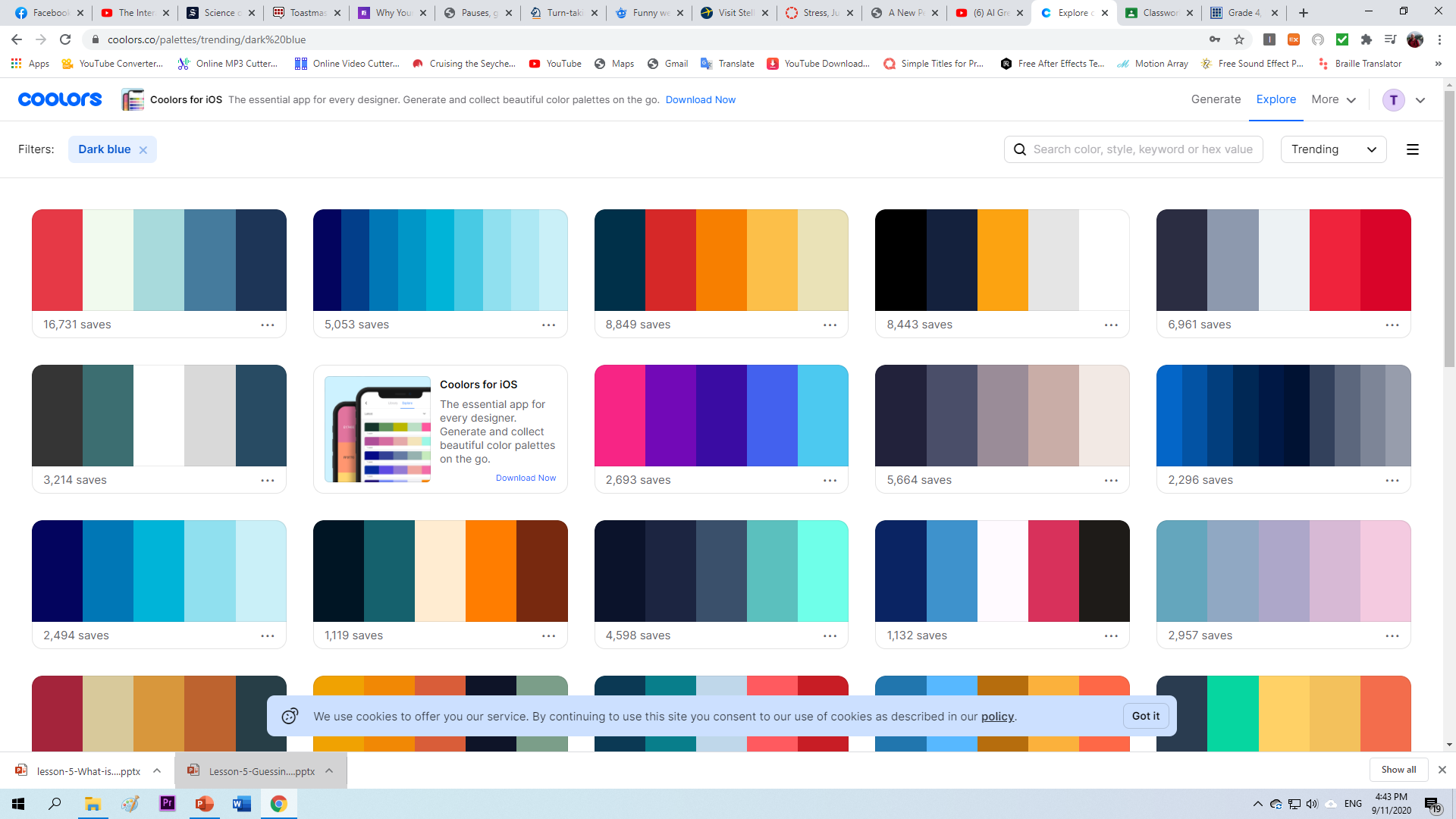 Hobbies
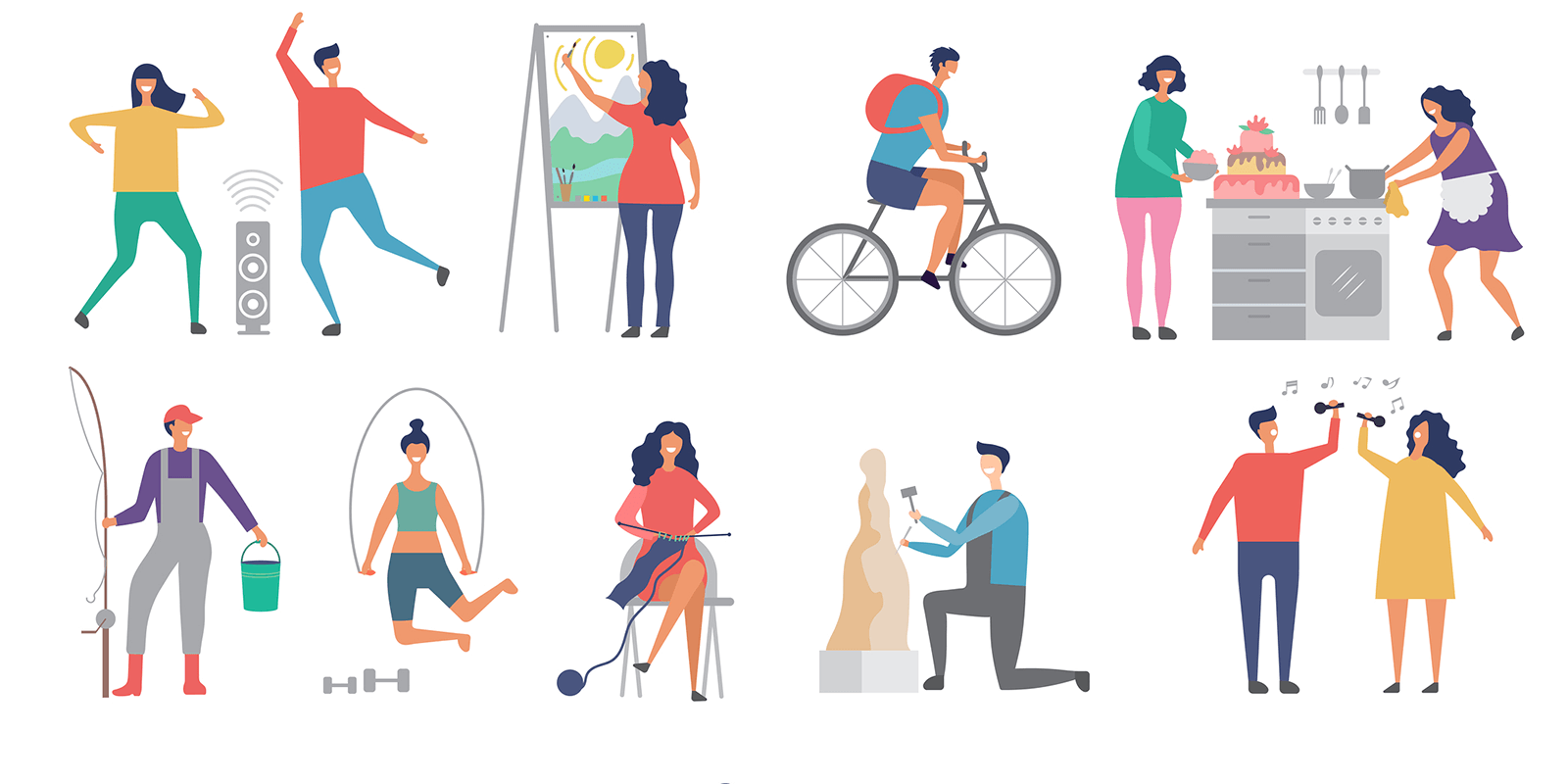 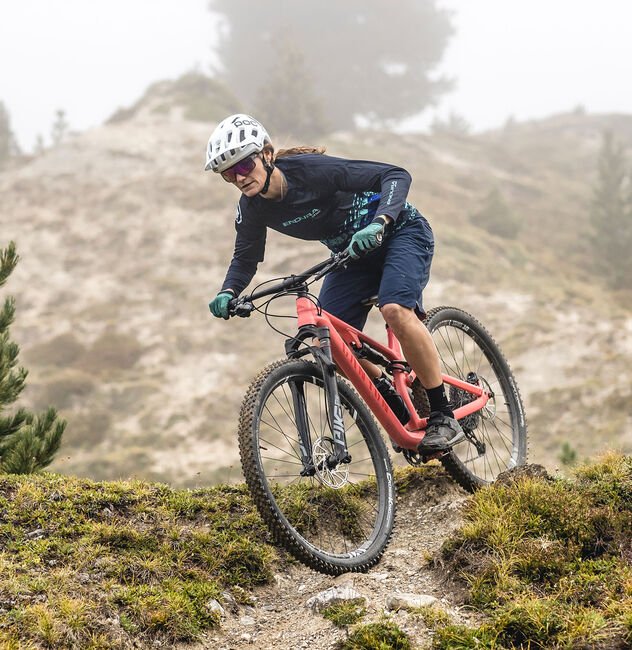 Hobbies
She is cycling.
Her hobby is cycling.
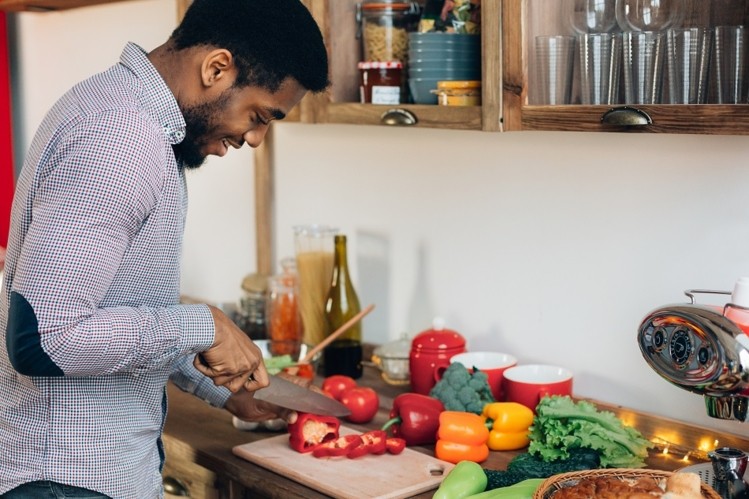 Hobbies
He is cooking.
His hobby is cooking.
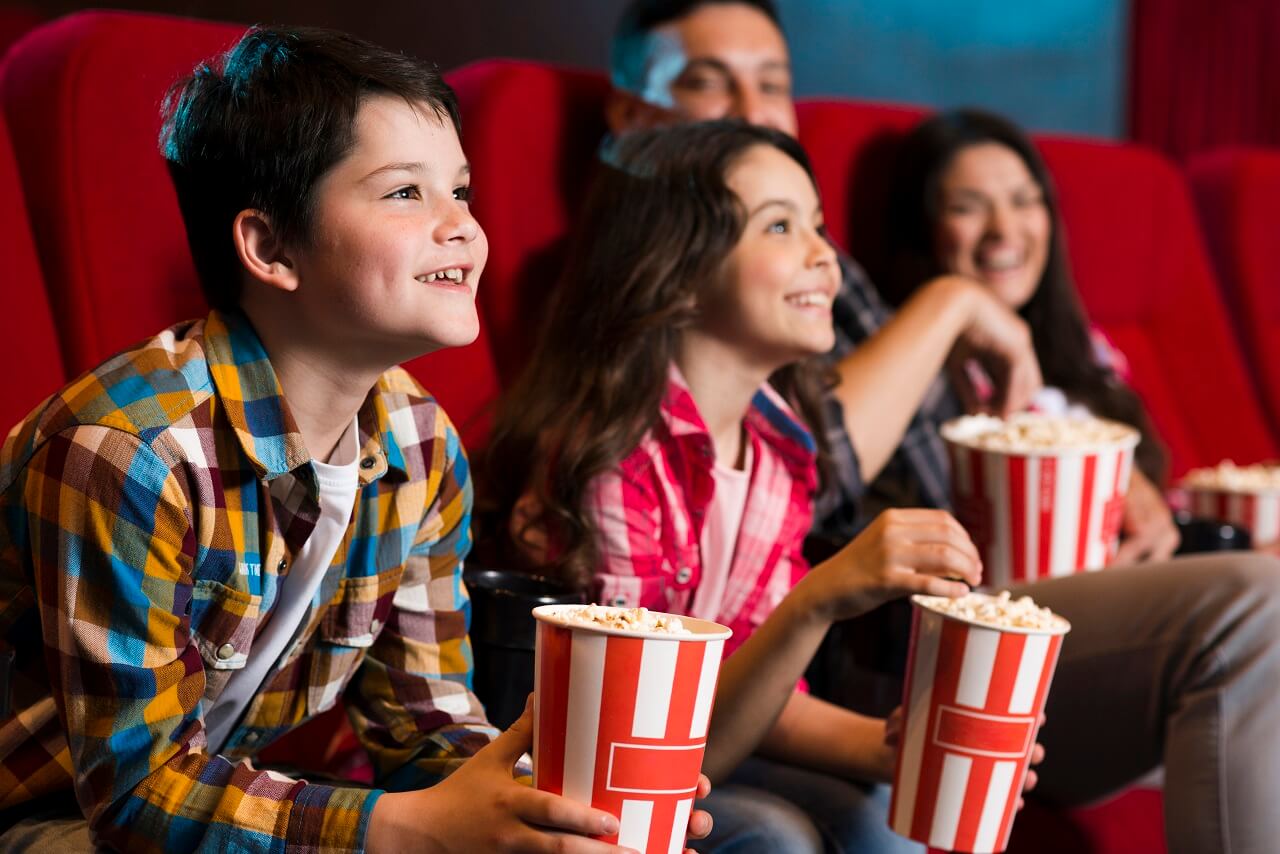 Hobbies
They are  watching a movie.
Their hobby is watching a movie.
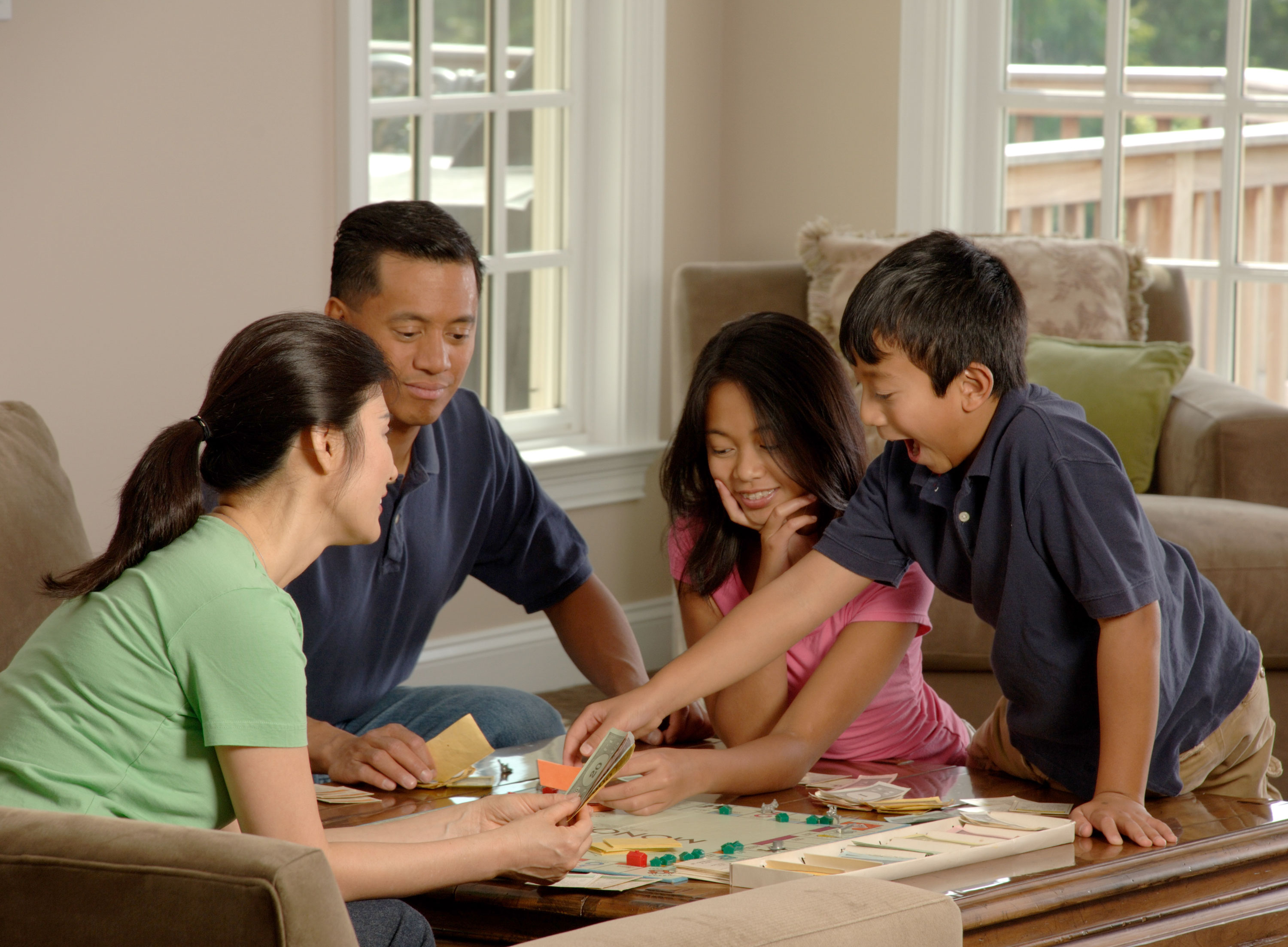 Hobbies
They are playing board games.
Their hobby is playing board games.
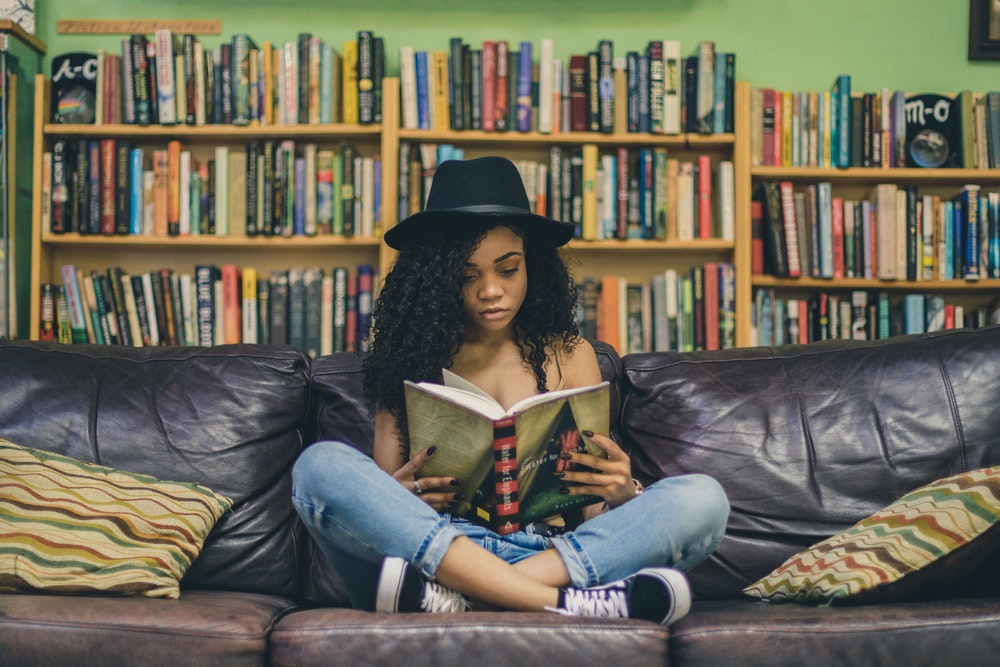 Hobbies
She is reading.
Her hobby is reading.
NOT Hobbies
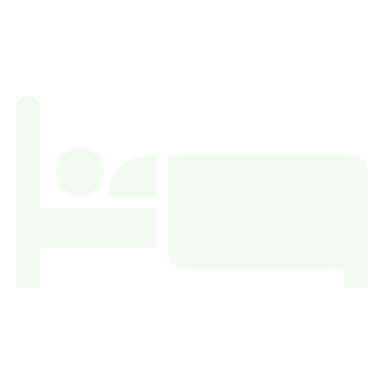 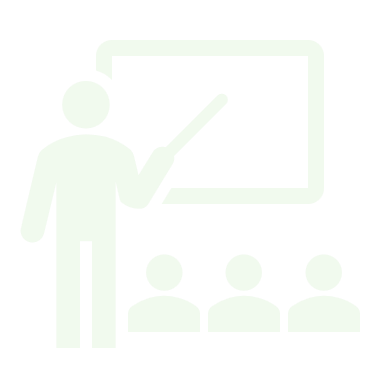 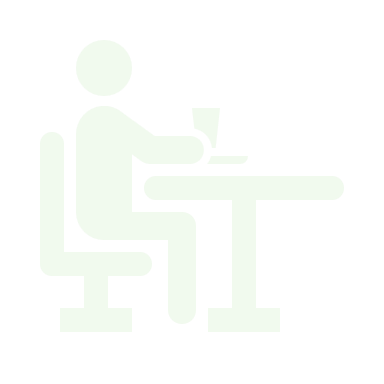 Sleeping
Studying
Eating
Practice
What is your hobby?
My hobby is _________.
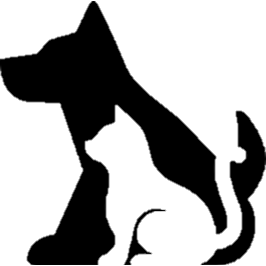 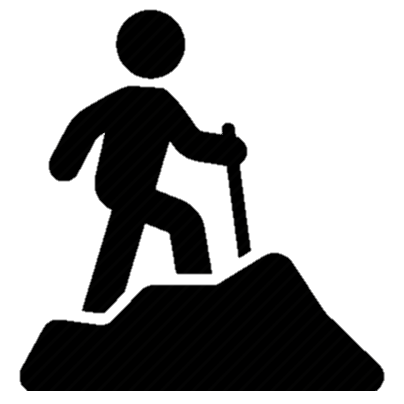 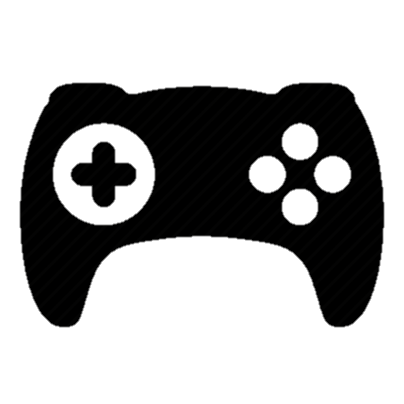 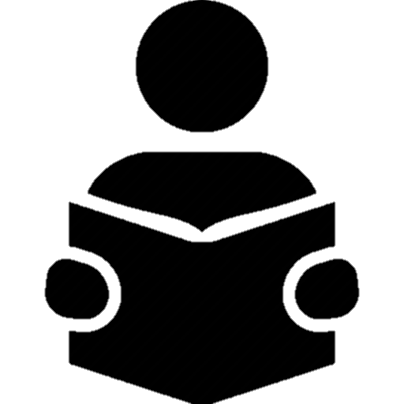 What is your hobby?
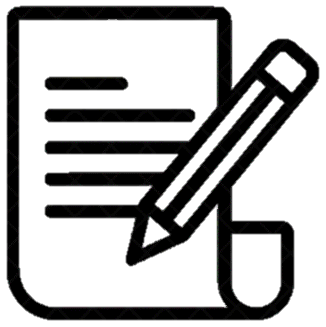 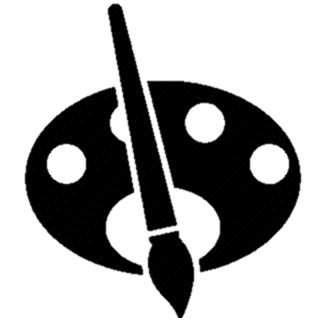 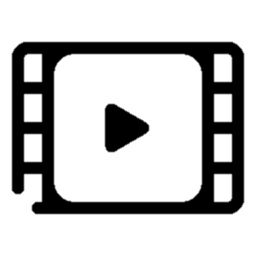 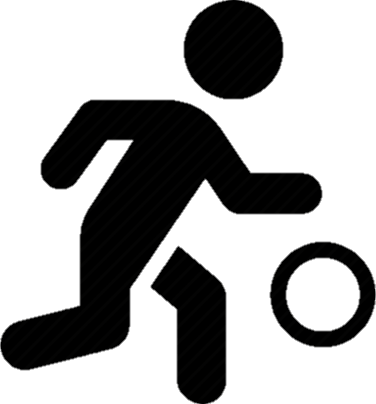 My hobby is ____________.
caring for my pets
hiking
gaming
reading
watching movies
making art
writing
playing sports
cooking
listening to music
gardening
shopping
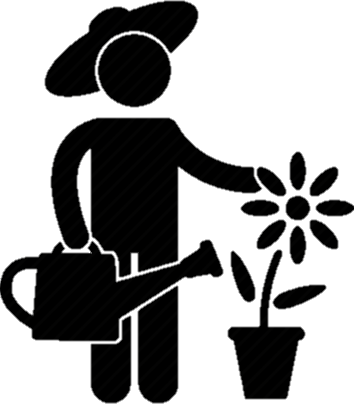 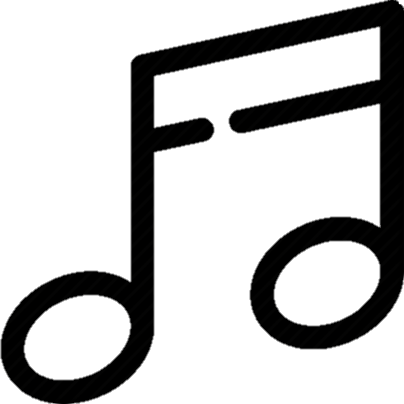 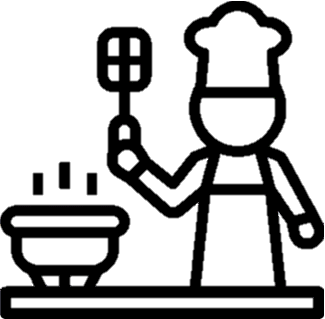 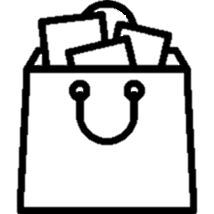 Saturday
Sunday
Tuesday
Monday
Friday
Thursday
Wednesday
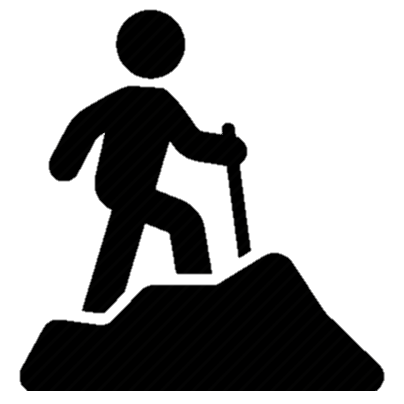 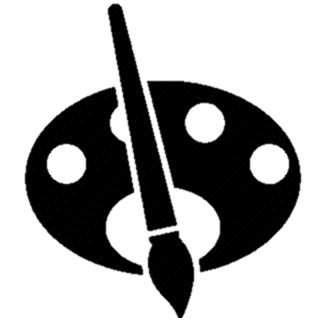 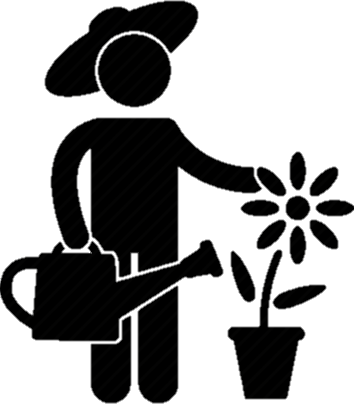 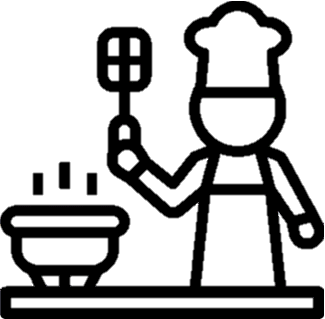 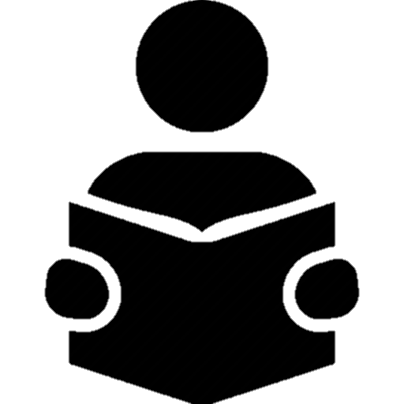 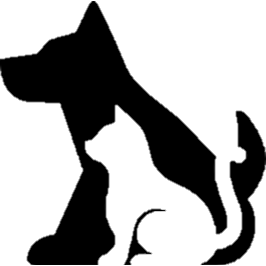 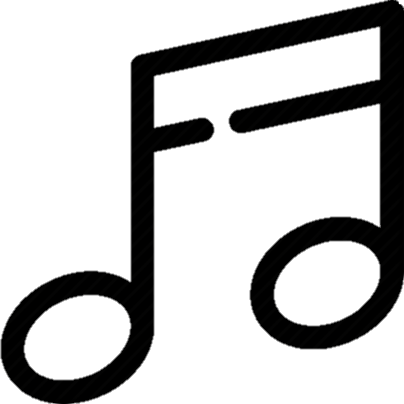 [Speaker Notes: What is today?  What day is yesterday? 
What day is tomorrow?]
Saturday
Sunday
The Weekend
“What did you do last weekend?”
“I like to ______.”
“Last weekend I _________.”
     Fill in the blank with your hobby!
See you tomorrow!
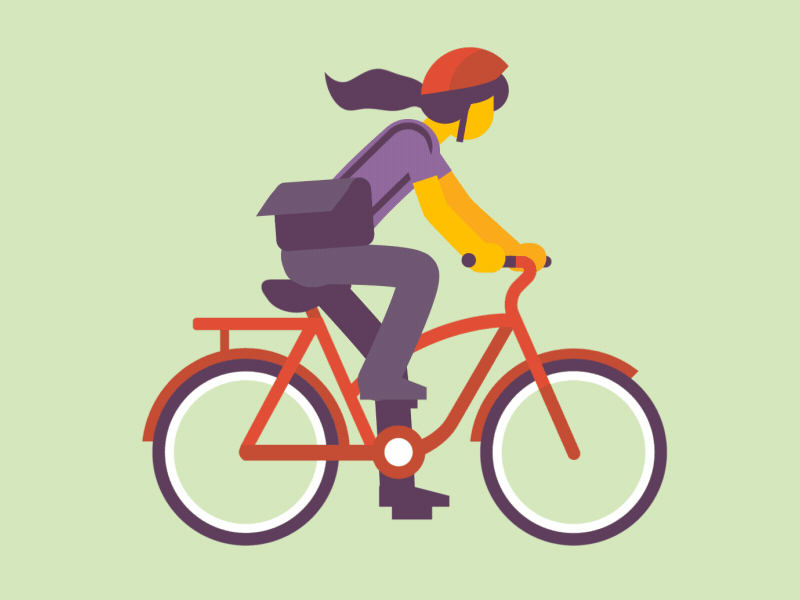